WELCOME
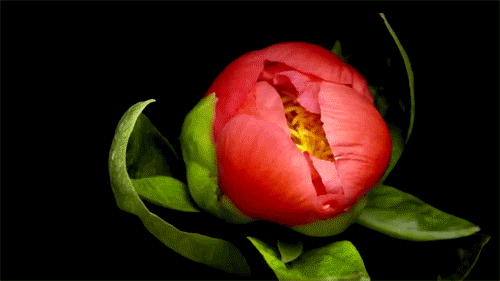 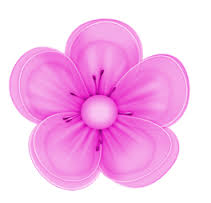 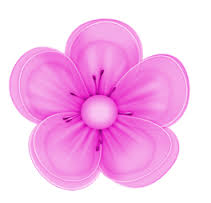 TEACHER’S IDENTITY
Md. Mostafizur Rahman
Assistant teacher
Batisa Balika Govt. Primary School
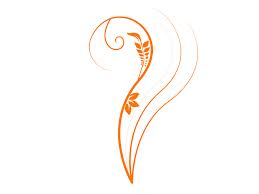 Lesson Identity
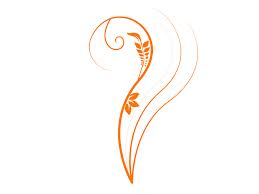 Class: Five
Subject:English
Unit: 6(Eat Healthy)
Lesson: 4-5
Part of the lesson : F(What food.......our health)
LEARNING OUTCOMES
The students will be able to
Listening:3.3.1Understand questions about objects around them.
Speaking:1.1.1 Say words ,phrases and sentences with proper sounds and stress.
Reading:1.5.1Read words , phrases and sentences in the text with proper pronunciation , stress and intonation.
5.1.1Read silently with understanding paragraph
Healthy food
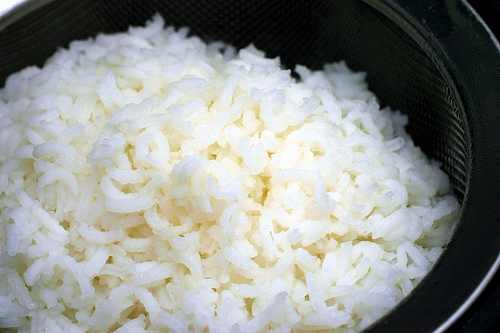 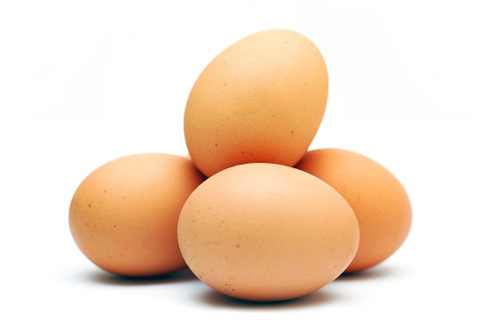 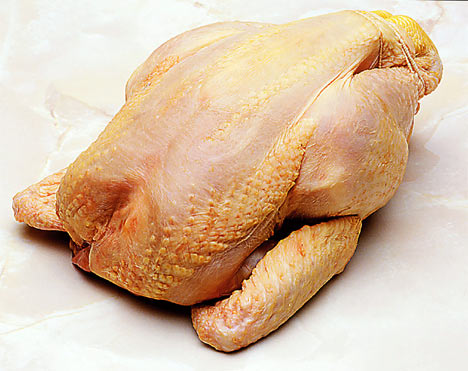 Rice
Chicken
Egg
Unhealthy food
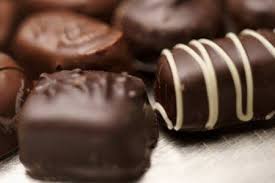 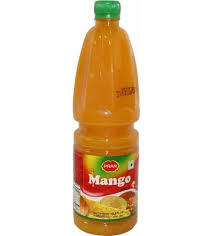 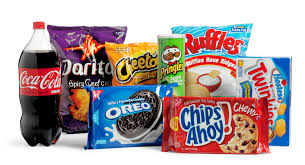 Chocolate
Soft drinks and chips
Juice
LESSON DECLARATION
EAT HEALTHY
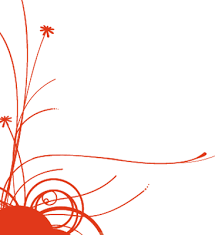 Top level
FOOD PYRAMID
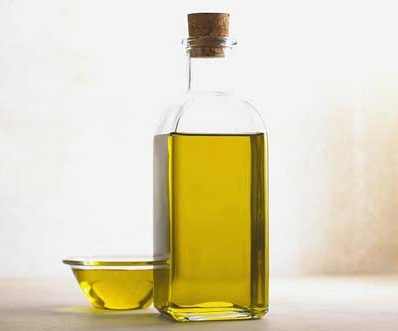 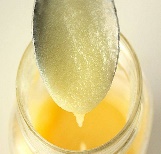 Third level
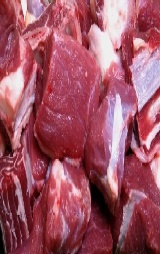 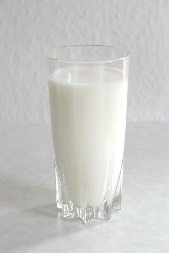 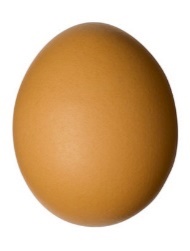 Second level
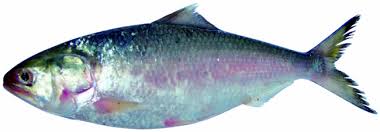 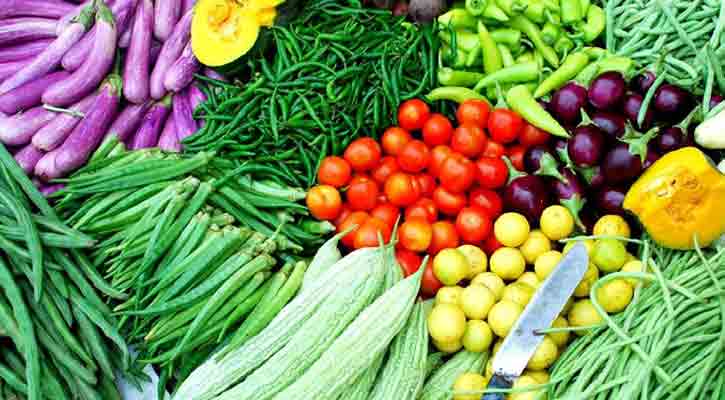 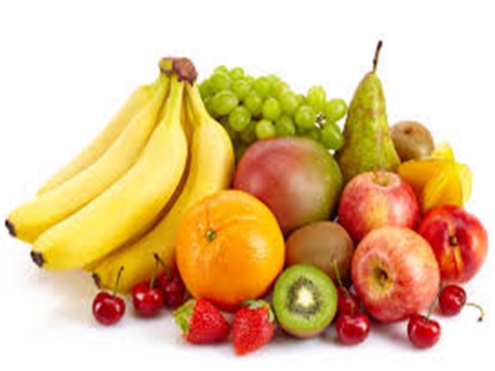 Bottom
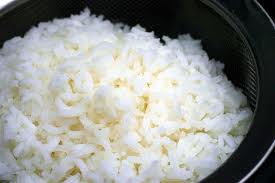 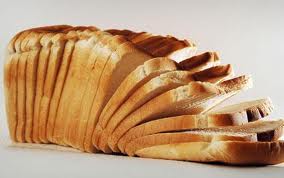 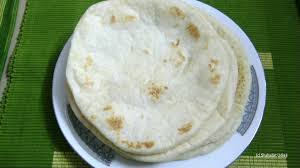 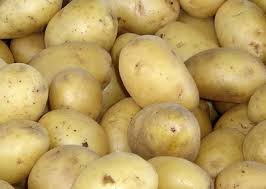 Foods made from grain
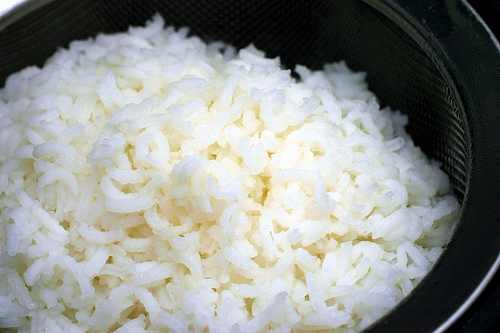 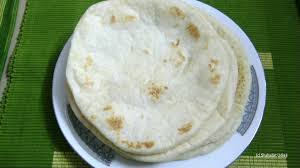 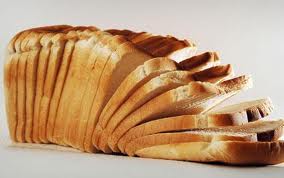 Roti
Rice
Bread
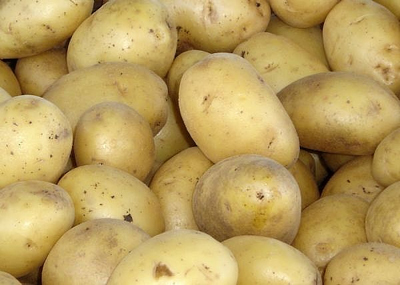 Potatoes
Potatoes are not grains, but they are similar. Grains give us energy.
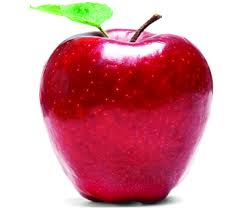 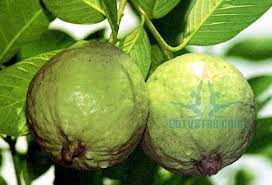 Fruits
Apple
Guava
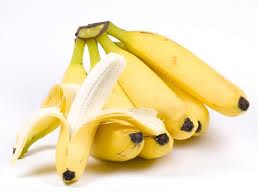 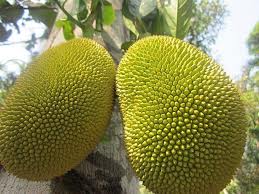 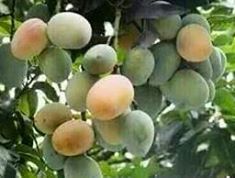 Jackfruit
Banana
Mango
Vegetables
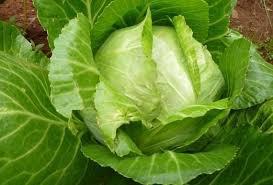 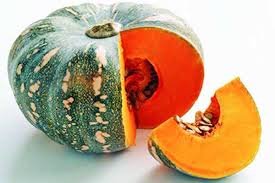 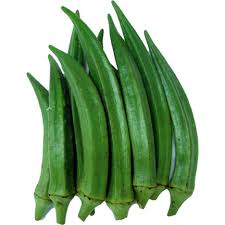 Cabbage
Ladies finger
Pumpkin
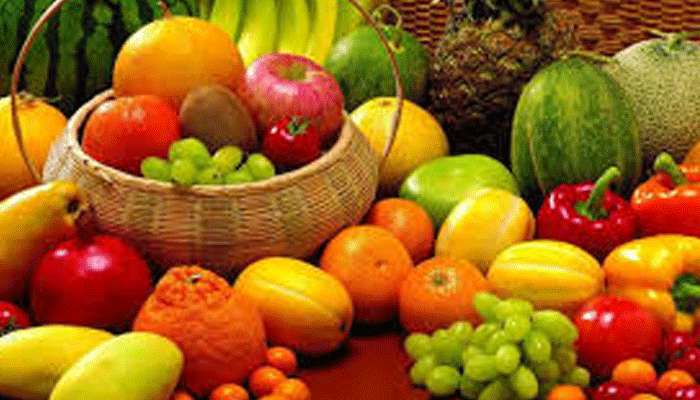 Fruits and vegetables have vitamins. 
They help our eyes and our health.
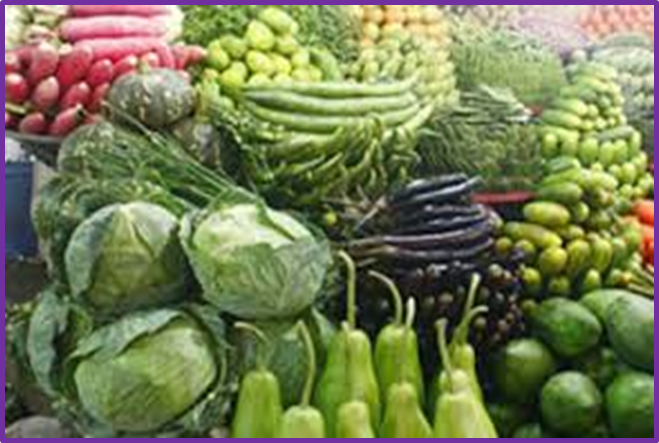 Teachers  Reading
Open your book page at 24
New words
Healthy, well
Healthiest
Bottom
Grain
For example
Similar
Energy
The lowest part
Crop
Such as
Same
Power
Pair reading
Chain drill
EVALUATION
Answer the following questions
Group 1:What does food pyramid tell us?
Group 2:Which foods are made from grain ? Write 3 items.
Group 3:How does fruits and vegetables help us?
Students reading alone in front of the class
HOMETASK
Write 5 sentences about
	“ Food Pyramid”
THANK YOU ALL
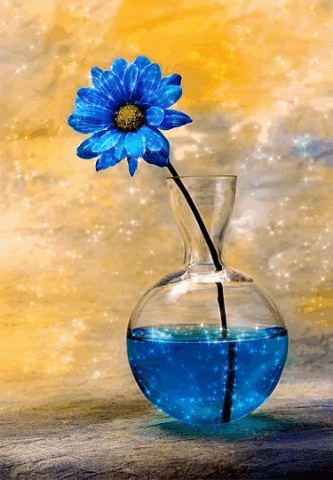 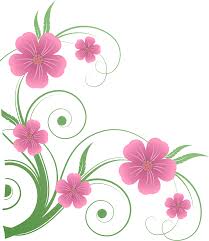 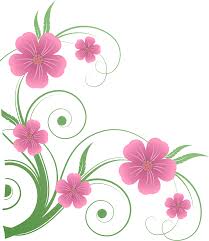